В этом имени слово «есень», 
Осень, ясень, осенний цвет,
Что-то есть в нём от русских песен –
Поднебесье, тихие веси, 
Сень берёзы
И синь – рассвет.
Что-то есть в нём 
И от весенней
Грусти, юности 
И чистоты…
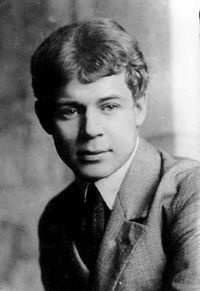 Только скажут – 
«Сергей Есенин»,
Всей России встают черты…
	(Николай Браун)
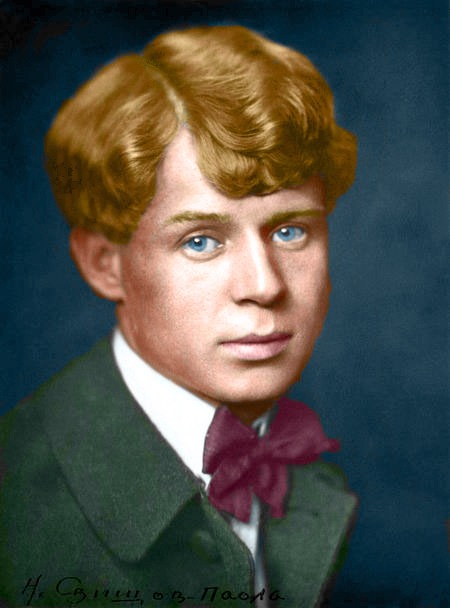 Сергей  Александрович Есенин
(1895 - 1925)
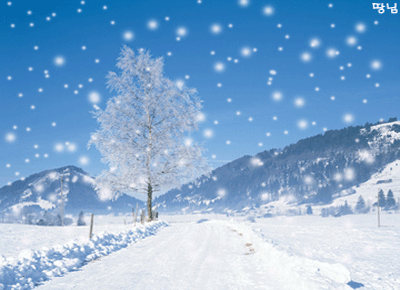 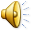 Поет зима - аукает,Мохнатый лес  ___________                 Стозвоном сосняка.Кругом с тоской глубокоюПлывут в страну далекую                __________облака.А по двору метелицаКовром ___________стелется,                 Но больно холодна.Воробышки игривые,Как детки____________,                 Прижались у окна.
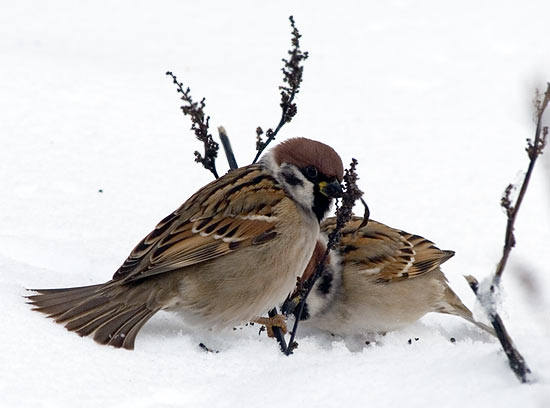 сиротливые
седые
баюкает
шелковым
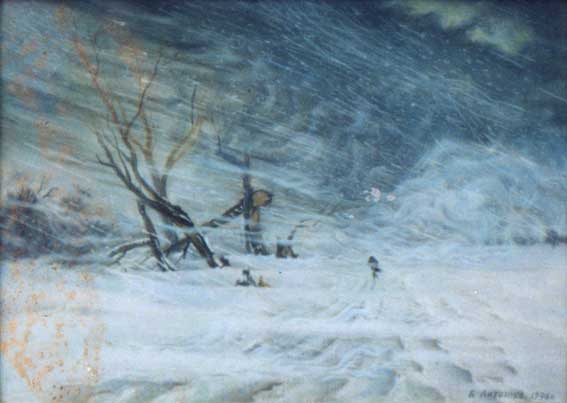 Озябли пташки малые,Голодные, усталые, И жмутся поплотней.А вьюга с ревом бешенымСтучит по ставням свешенным И злится все сильней.И дремлют пташки нежныеПод эти вихри снежные У мерзлого окна.И снится им прекрасная,В улыбках солнца ясная                Красавица весна.